IHO HYDROGRAPHIC SERVICES AND STANDARDS COMMITTEE
Input report from HSSC11 to IRCCCape Town, South Africa (6-9 May 2019)
R.Admiral Luigi Sinapi – HSSC Chair
IRCC-11, Genoa, Italy, 3-5 June 2019
Introduction
HSSC work is guided by the IHO Work Programme 2 “Hydrographic Services and Standards” and by the Council key priorities


Meetings since IRCC-10:
Cape Town, South Africa (6-10 May 2019)

Next Meeting: 
HSSC-12 Bristol, UK (11-15 May 2020)
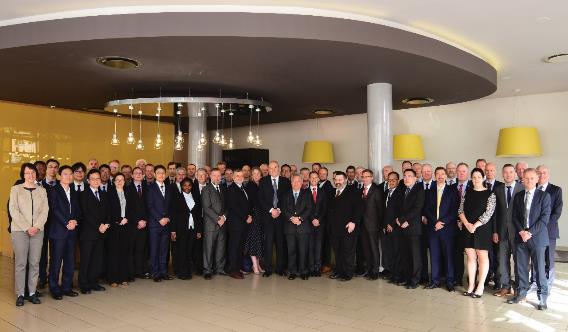 IRCC-11, Genoa, Italy, 3-5 June 2019
HSSC-11  Key Priorities
Operational/strategic level
Final remarks of the Resolution 2/2007 as amended 
Revised Strategic Plan 
S-100 Implementation Strategy
Future of Paper charts

Technical level 
Demonstration showcase of S-100 based products
Development of the S-1xx Product Specifications and operationalization of S-1xx framework
Priorities of IHO 2019 Work Plan 2
Hydrographic Dictionary S-32
[Speaker Notes: Main challenges]
Analysis/Discussion – Resolution 2/2007
HSSC endorsed IHO Resolution 2/2007 as amended

Resolution 2/2007 applicable also to IRCC publications

HSSC request IRCC-11 endorsement

IHO Secretariat will send out a CL to the MSs seeking for the approval
IRCC-11, Genoa, Italy, 3-5 June 2019
Analysis/Discussion – Resolution 2/2007
The Resolution 2/2007 as amended is structured as follows:
Main doc: updated review cycle for WGs/PTs for the development of PSs and standards
Appendix 1 and 2: lists of IHO standards that must be maintained in conformance with the IHO Resolution 2/2007 as amended
Appendix 3: guidance for conducting stakeholders impact study
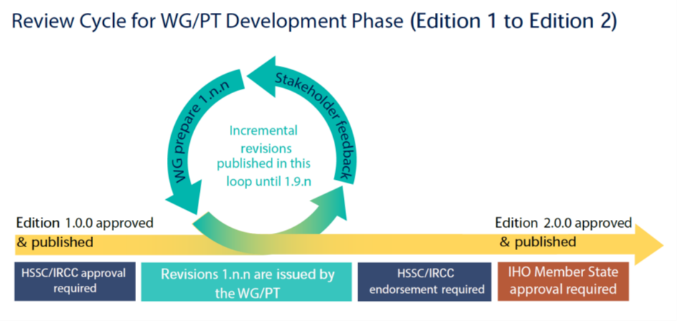 IRCC-11, Genoa, Italy, 3-5 June 2019
Analysis/Discussion – IHO Strategic Plan
SPRWG provided a “Draft IHO Strategic Plan” (17th March 2019) where are defined: 
Strategic Goals
Strategic Targets (ST)
Strategic Performance Indicators (SPI)

HSSC relevant elements of the Future IHO Strategic Plan to be considered

HSSC Chair provided comments on ST and SPI to SPRWG Chair info IRCC Chair (HSSC CL 2/2019 dated 31 March 2019)
IRCC-11, Genoa, Italy, 3-5 June 2019
Analysis/Discussion – IHO Strategic Plan
IRCC-11, Genoa, Italy, 3-5 June 2019
Analysis/Discussion – Implemetation Strategy
C-2 tasked IHO SG, COUNCIL, HSSC and IRCC Chairs to prepare the “S-100 implementation strategy” (action C2/31)  

In March IHO provided a “Draft Skeleton”

Document composed by four main contributions: 
IHO 
HSSC (Technical)
COUNCIL
IRCC

WGs Chairs have been asked to provide their contribution
IRCC-11, Genoa, Italy, 3-5 June 2019
Analysis/Discussion –Implemetation Strategy
What should be in the plan from the HSSC point of view
Where does HSSC responsibility ends? 

Provide Answers 
Why the S-100
Why a strategy
Who will implement the strategy (actors)
How the strategy will be implemented
When it will be implemented 
Which are the phases of the implementation 

Easy document
IRCC-11, Genoa, Italy, 3-5 June 2019
Analysis/Discussion –Implemetation Strategy – HSSC contribution
Note: IRCC contribution
IRCC-11, Genoa, Italy, 3-5 June 2019
Analysis/Discussion – S-100 Readiness Level
IRCC-11, Genoa, Italy, 3-5 June 2019
Analysis/Discussion – Future of Paper Charts
Sales and use of paper nautical charts is declining
NCWG drafted a document about PC’s Future
Preliminary comments received from HOs
CL to be issued seaking for MS contribution
Document to be approved in 2020

Common needs: 
Reallocate the resources currently dedicated to traditional paper
Ultimate goal is to fully automate the creation of paper products from fully populated ENC vector databases
IRCC-11, Genoa, Italy, 3-5 June 2019
Analysis/Discussion – Future of Paper Charts
IRCC-11, Genoa, Italy, 3-5 June 2019
Analysis/Discussion –Showcase of S-100 based products
C-2 tasked the HSSC (see action C2/29) :
	“Consider the possibility to organize a demonstration showcase of S-100 based products and test beds as an embedded session at C-3 in October 2019”

HSSC-11 discussed showcase structure
MSs/WGs volunteered to provide expertise, test data and examples
S-100 WG Chair coordination
IRCC-11, Genoa, Italy, 3-5 June 2019
Analysis/Discussion – Showcase of S-100 based products
Showcase characteristics: 
“Educational narrative” 
Help the HOs to support and follow S-1xx framework concept development towards its operational phase
Highlighting front-of-bridge/back-of-bridge requirements
	(topic to be reported to C-3 for IHO Secretariat involvement with IMO)

General need to work in connection with IRCC, especially concerning the dissemination of S-1xx PS and the role of RENCs

HSSC intention to reach a larger audience at the Assembly
(topic to be addressed to C-3)
Analysis/Discussion –Showcase of S-100 based products
Duration 2 hrs (including Q&A)
IRCC-11, Genoa, Italy, 3-5 June 2019
C=Council
A = Assembly
SR = Stakeholder Review
MS = IHO Member State
HSSC Approval
S-129 UKC
Development and Testing
SR
S-129 Edition 1.0.0 Released
Development (TBD)
S-128 Catalog of Catalogs
HSSC Approval
S-127 Edition 1.0.0 Released
Development (TBD)
S-127 Sea Traffic Management
Development and Testing
IRCC Approval
S-124 Edition 1.0.0Released
Development and Testing
S-124 Nav Warnings
S-123 Edition 1.0.0 Released
HSSC Approval
S-123 Radio Services
Development and Testing
S-122 Edition 1.0.0 Released
HSSC Approval
S-122 MPAs
Development and Testing
HSSC Approval
SR
S-121 - MLB
S-121 Edition 1.0.0 Released
Development and Testing
Development and Testing
HSSC Approval
S-111 Surface Currents
SR
S-111 Edition 1.0.0 Released
S-104 Edition 1.0.0 Released
S-104 Water Levels
HSSC Approval
Development and Testing
S-102 Edition 2.0.0  Released
MS Vote
HSSC Approval
Development and Testing
S-102 Bathy
SR
SR
S-101 Edition 1.X.X
Development and Testing
S-101 Edition 1.0.0 Released
S-101  ENC
HSSC Approval
A2
HSSC11
C3
C2
C4
HSSC12
HSSC10
S-100 Edition 4.0.0
Analysis/Discussion – HSSC Actions of interest
HSSC endorsed S-102 Ed. 2.0.0 – Bathymetric surface
HSSC approved Ed. 1.0.0 of S-97 – Guidance for PS developers
HSSC approved Ed.1.0.0 of S-127 – Marine Traffic Management
HSSC approved Edition 1.0.0 of S-129 – Under Keel Clearance Management Information

S-100 Ed. 5.0.0 shifted to 2021
S-98 to be submitted for endorsement in 2020/2021
IRCC-11, Genoa, Italy, 3-5 June 2019
Analysis/Discussion – HSSC Actions of interest
HSSC to seek the agreement of IRCC for a survey for the production of the following data sets (NIPWG coordination):
S-122 - Marine Protected Area
S-123 - Marine Radio Services

IRCC to evaluate to extend WENDWG scope to S-101 ENCs and other S-100 based products

Proposal of “Cloud distribution” of  S-100 based products (Canada):
To be investigated by IRCC
IRCC-11, Genoa, Italy, 3-5 June 2019
Analysis/Discussion – HSSC Actions of interest
S-100 data protection scheme
RENCs to support HSSC WGs developing S-100 based products test data 
RENC/IHO Sec. to act as S-100 Protection scheme administrator
RENC/IHO Sec. to prepare an implementation procedure 

Test bed platform
HOs to provide KHOA with S-100 based products test data sets
New test bed platform operative
IRCC to support this initiative among RHCs
IRCC-11, Genoa, Italy, 3-5 June 2019
Analysis/Discussion – Priorities of IHO 2019 Work Plan 2
Develop an S-100 interoperability specification
Ed. 1.0.0. of S-98 final approval is part of S-100 Implementation Strategy 
Ed. 1.0.0 of S-98 to be submitted for endorsement in 2020/2021
HSSC-11 agreed to organize a S-100 Test Strategy Meeting (TSM) in liaison with IEC

Develop S-121 Product Spec for Maritime Limits and Boundaries 
HSSC encouraged the S-121PT to pursue the development of Ed. 1.0.0
HSSC encouraged the IHO Member States to participate in the S-100 WG review process of S-121
IRCC-11, Genoa, Italy, 3-5 June 2019
Analysis/Discussion – Priorities of IHO 2019 Work Plan 2
Develop all the components needed to make S-101 a reality:
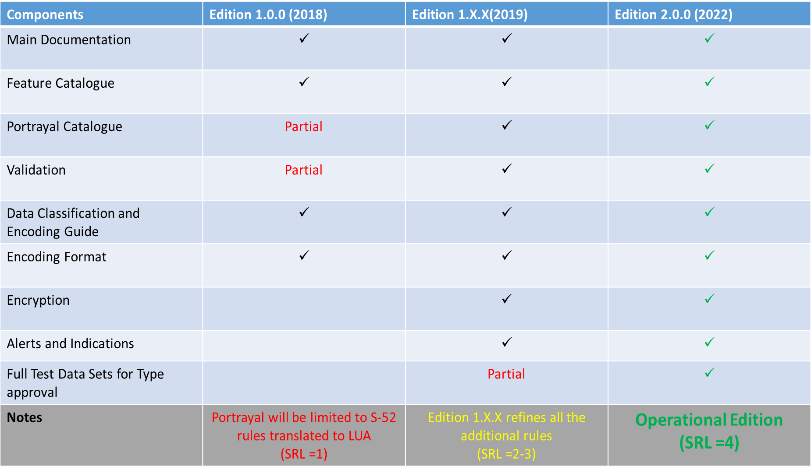 Ed. 1.1.0 of S-101 to be expected in December 2020 
Ed. 2.0.0 to be expected in December 2022
S-101 components for Encryption, Alerts and Indications to be fully developed
IRCC-11, Genoa, Italy, 3-5 June 2019
Analysis/Discussion – Priorities of IHO 2019 Work Plan 2
Consolidation and clarification of standards in relation to ECDIS/ENC:
ENCWG liaised with CIRM and IEC for updating S-63 for improved security for investigations and risk assessment
HSSC tasked ENCWG to develop a draft proposal for mitigation measures for cyber security and to make an impact assessment 
HOs to review the current ENC production process and make changes where necessary to encode meaningful values of CATZOC
IRCC-11, Genoa, Italy, 3-5 June 2019
Analysis/Discussion – Priorities of IHO 2019 Work Plan 2
Prepare Ed. 6.0.0 of S-44:
May/June 2019 - HSPT: draft of the 6th Edition (v1.7.0) for review and comments by MSs and stakeholders
March 2020: S-44 6th Edition (v2.0.0) delivered to HSSC for endorsement
End 2020: Approval  of the S-44 6th Edition
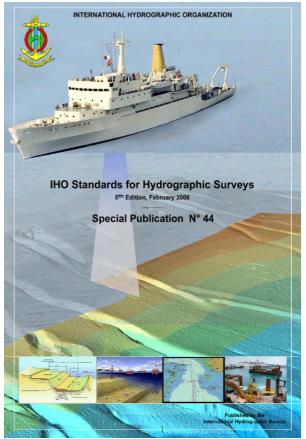 Contest for designing the cover page of Edition 6 of S-44 to be advertised among MSs
IRCC-11, Genoa, Italy, 3-5 June 2019
Analysis/Discussion – Priorities of IHO 2019 Work Plan 2
Consider data quality aspects in harmonized way for all S-100 based PSs: 

Visualization methodology of Quality of Bathymetric Data
Method to depict the quality of the bathymetry and isolated features hazardous to the safety of navigation (wrecks, rocks, obstructions)

Also supportive for decision making and autonomous shipping

IRCC be aware of importance of QoBD
Navigable depth (95% confidence)
D < 17.1
C = 17.1
draft
A2, B = 18.7
safe depth
A1 = 19.4
20m contr
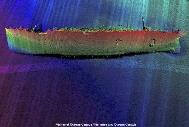 0.7m
1.4m
>3.0m
3.0m
A2
A1
B
C
D
CATZOC value
Charted depth = 20.1 m
IRCC-11, Genoa, Italy, 3-5 June 2019
Analysis/Discussion – Priorities of IHO 2019 Work Plan 2
“Good Data Quality does not mean that the quality of the data has to be good….
It means that the end user is well informed how good the Quality of the Data is”
									(by DQWG)
Recommendations for HOs:
Provide meaningful values to Quality of Bathymetric Data (S-101)
   (1, 2, 3, 4, 5 or Oceanic. Unassessed should not be used)
Provide horizontal/vertical uncertainty for isolated features
   (UWTROC, WRECKS, OBSTRN, SOUNDG) hazardous to navigation 
Be aware of vertical uncertainty when generating High-Density ENCs in areas of Quality of Bathymetric Data = 4 or 5 (CATZOC = C or D)
IRCC-11, Genoa, Italy, 3-5 June 2019
Analysis/Discussion – Priorities of IHO 2019 Work Plan 2
HSSC supported “conditional visualization methodology” concept to be further developed 
HSSC encourage DQWG to involve other WGs and stakeholders

Raise IRCC awareness about: 
Existence of the methodology of visualization of the QoBD
Correct compilation of S-101 QoBD
Correct CATZOC attribution

HSSC amended DQWG ToRs  DQWG to support IRCC WGs and sub-commitees on request (MSDI, CSBWG, S-124 PT)
IRCC-11, Genoa, Italy, 3-5 June 2019
Analysis/Discussion – Priorities of IHO 2019 Work Plan 2
An Initial Guidance on definition and harmonization of “Maritime Services in context of e-navigation” was produced:
WWNWS-SC  No. 5 - Maritime Safety Information Service (MSI);
NCWG, ENCWG  No. 11 - Nautical Chart Service;
NIPWG  No. 12 - Nautical Publications Service;
TWCWG No. 15 - Real-time hydrographic and environmental information Service. 

Need to maintain the Guidance up-to-dated under the IMO indications

IRCC/WWNWS-SC is invited to contribute
IRCC-11, Genoa, Italy, 3-5 June 2019
Analysis/Discussion – Hydrographic Dictionary (HD)
HSSC11 noted the work done in the development of S-32 IHO HD

Achievements: 
The HD and the IHO GI Registry will share the same management system, use the same metadata and will be enriched and maintained by using the same procedure
Language improvements (New HDs)

HDWG template to be used by WGs when submitting new terms
IRCC-11, Genoa, Italy, 3-5 June 2019
Analysis/Discussion – Hydrographic Dictionary (HD)
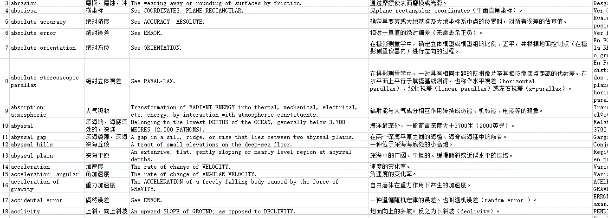 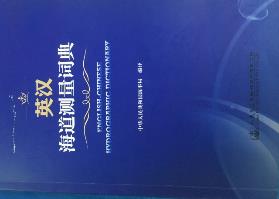 Chinese HD is now available on the IHO website
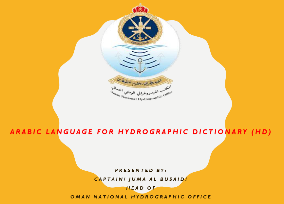 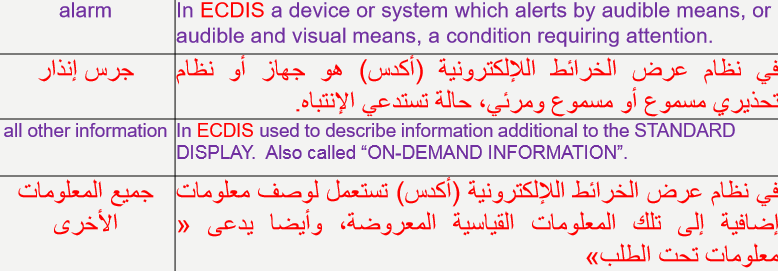 Arabic HD in progress
IRCC-11, Genoa, Italy, 3-5 June 2019
Analysis/Discussion – Hydrographic Dictionary (HD)
MS are invited to develop their National variants that will be made available on the IHO Website
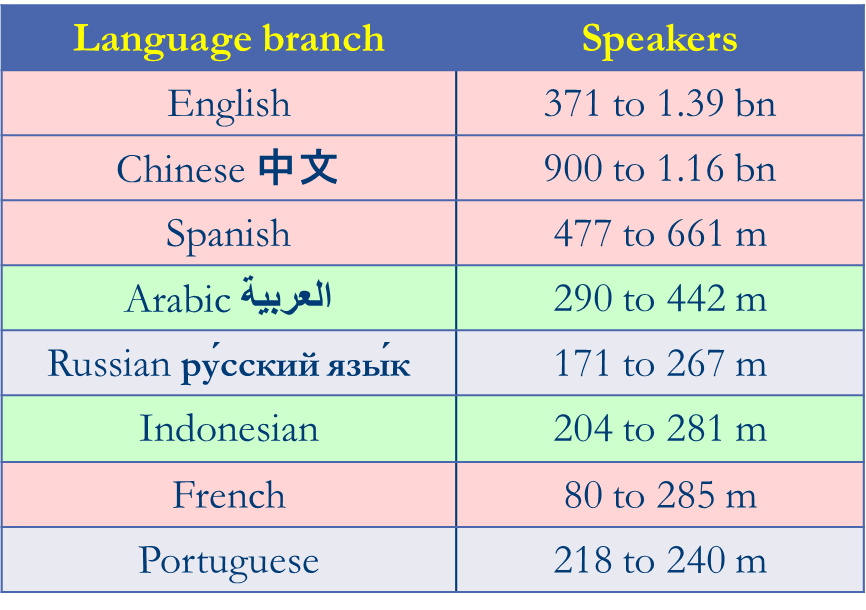 HD members have been invited to act as HDWG (and GI Registry)  ambassadors in RHCs
RHCs to support the HD
HDWG Spanish and Russian representatives needed
IRCC-11, Genoa, Italy, 3-5 June 2019
Action requested of IRCC
The IRCC is invited to (1): 
Note the report
Endorse Resolution 2/2007 as amended
Note the HSSC CL 2/2019
Coordinate with HSSC to draft “S-100 Implementation Strategy”
Support the production S-100 showcase (RENC/RHCs)
Contribute to S-122 and S-123 data set
Encourage MSs to participate in PSs development (eg. S-121)
Extend WENDWG scope to S-101 ENCs and other S-100 based products
Evaluate “Cloud distribution” concept
HSSC-11, Cape Town, South Africa, 6-9  May 2019
Action requested of IRCC
The IRCC is invited to (2): 
Support the S-100 products test bed platform 
Encourage the encoding of meaningful values of CATZOC
Note that DQWG can support IRCC WGs
Note the existence of the “conditional visualization methodology” of QoBD
Be aware of the importance of definition of QoBD for the conditional visualization
Contribute to up-to-date the “Maritime Services” Guidance 
Encourage RHCs to support HDs development

Take any other action deemed necessary
HSSC-11, Cape Town, South Africa, 6-9  May 2019